SUSTAINING A BUSINESS AND MAKING PROFIT AS A STUDENT
Akinyemi Abisola Deborah
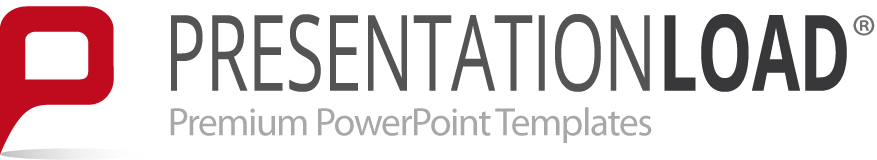 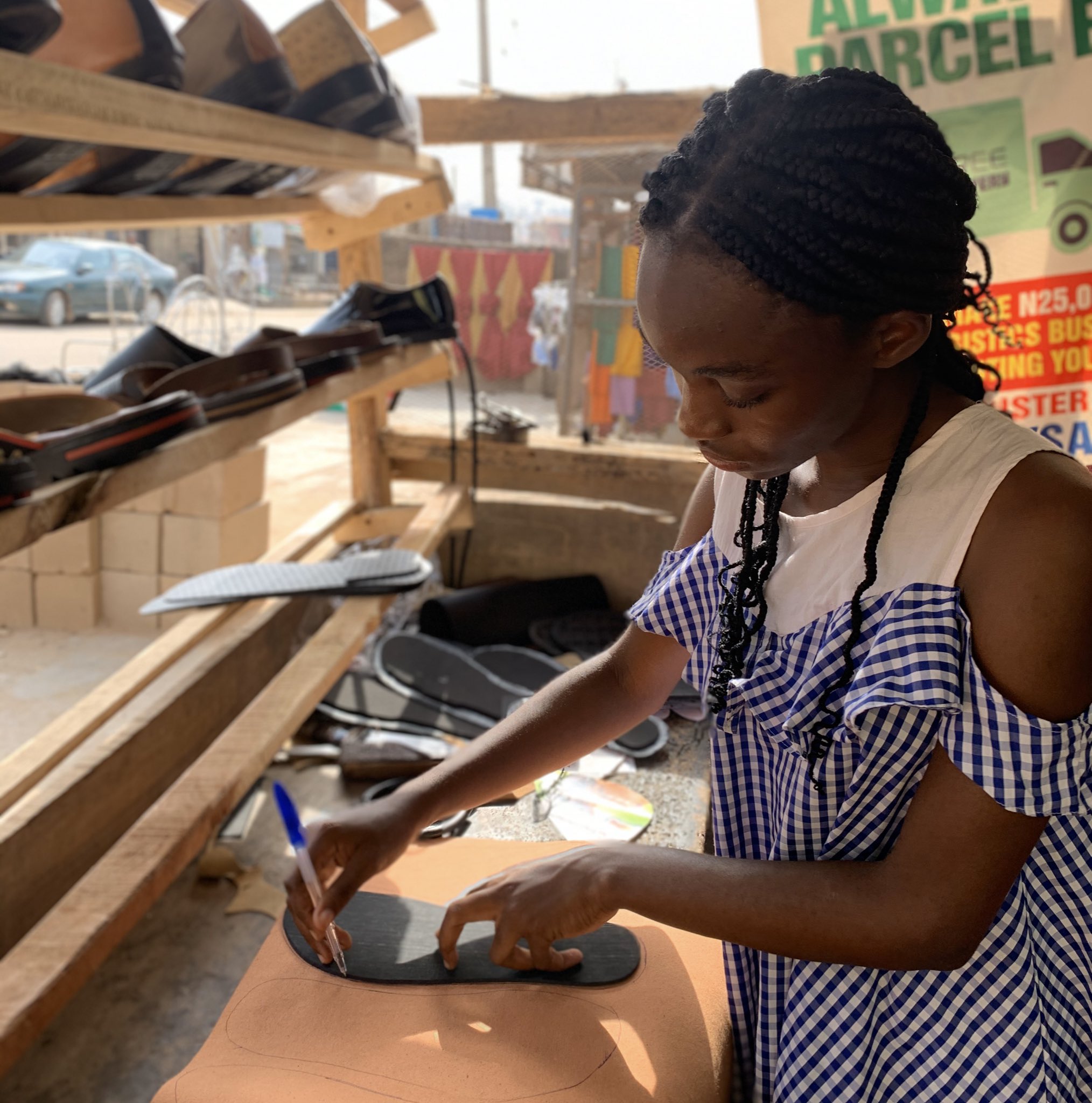 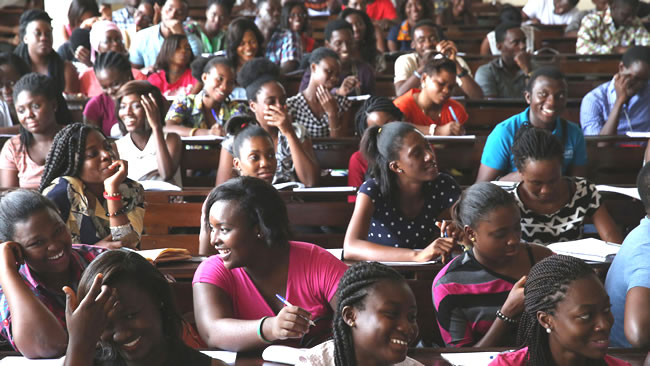 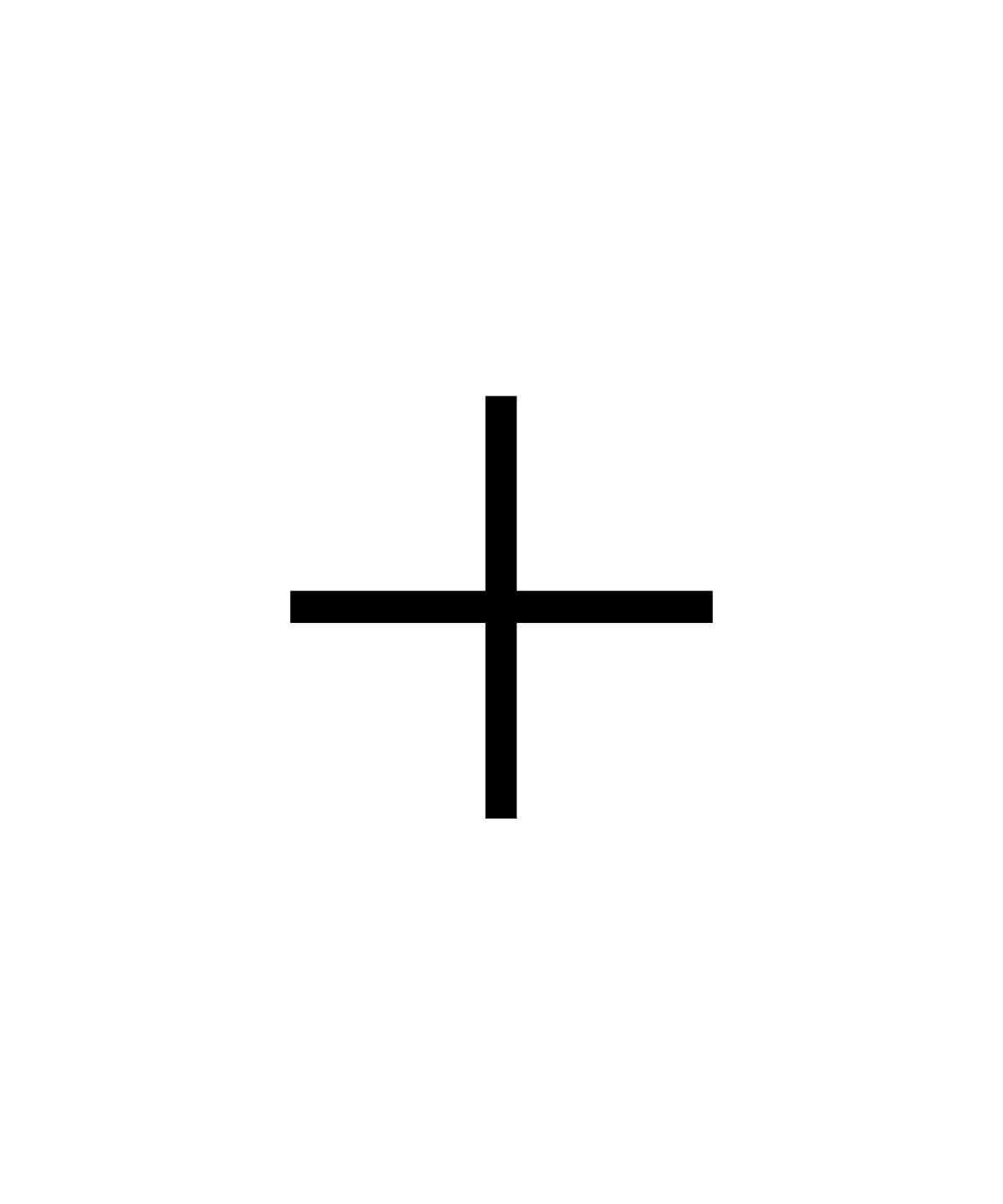 Business Owner
Student
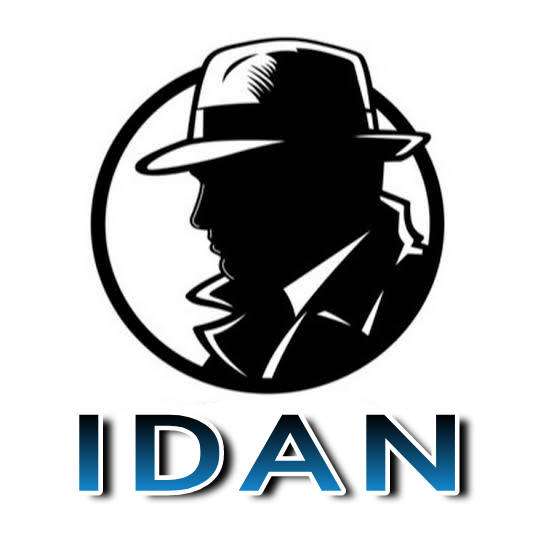 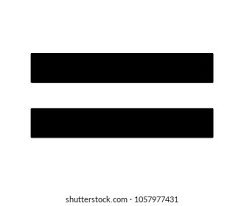 MEET ABISOLA
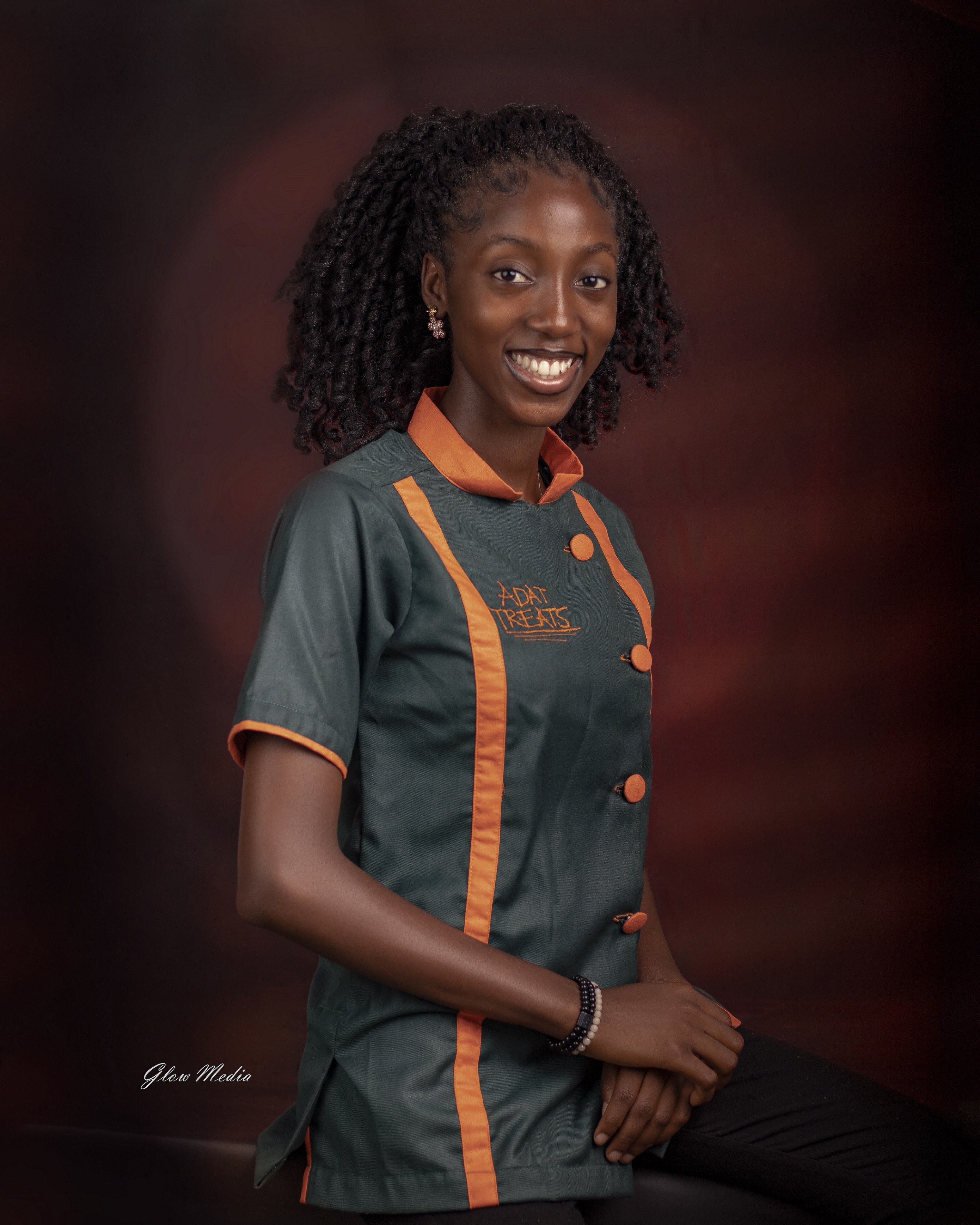 Abisola is the Creative director of ADAT Treats and a 400 level student of English Language at University of Ilorin. She started her baking business in 100 level at the age of 16 and is building a budding global brand business, serving clients not only in Nigeria but outside the country.
Questions to be answered
Question twoHow do I get Customers?
Question one How do I break out into an already saturated market?
Question 3Most recently, how can I sell using social media?
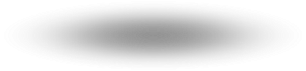 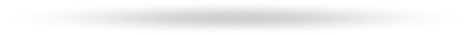 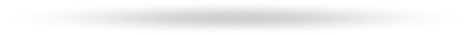 Question THREe: HOW CAN I SELL USING SOCIAL MEDIA?Answer:
 Look for the right platform
 Open your account
 Optimise your account
 Create valuable content consistently
QUESTION TWO: HOW DO I GET CUSTOMERS?
Answer: 
 Rigorous and Intentive awareness
 Create irresistible offers
 Consistent and Persuasive advertising
3
2
1
Question one: How do I break into an already saturated market?Answer: Have a Niche.
7 Tips for an excellent student-preneur
Create quality products and have exceptional customer service
Make up your mind to excel in both (Your studies and business)
You are not a regular business owner; there must be a balance. Learn to say NO to some orders
05
02
06
03
07
04
01
Get help; leverage on people around you
Involve God in everything you do
Leverage on your studentship and make some noise
Create exciting offers often
Business Affirmations
I have a sound and clear mind to make the right decisions for my business and academics.

I attract great opportunities and I'm prepared to Maximize them

I am excellent in business and academics

I have what my customers need

My business solves problem and I get paid in return
6. I receive the grace to say NO to deals that'll affect my academics

7. I'm sensitive to discern great opportunities in hard times and maximize it for my wealth

8. I leave every client happier and better than I met them

9. My business is God's business. My Academics is God's, too.

10. I attract the audience meant for me.
Farewell
Dear Student-preneur,

You’ve got this. Your business will thrive. Your academics won’t suffer, you will sail through.

I am rooting for you.

I am ABISOLA, a Light bearer from Zion and my Origin is an advantage.
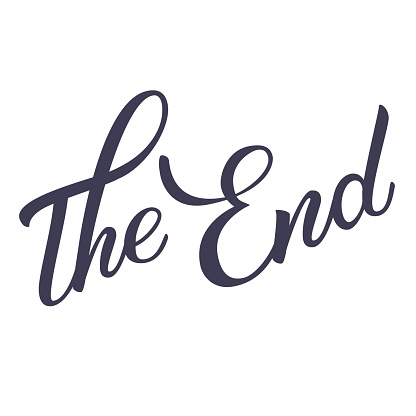 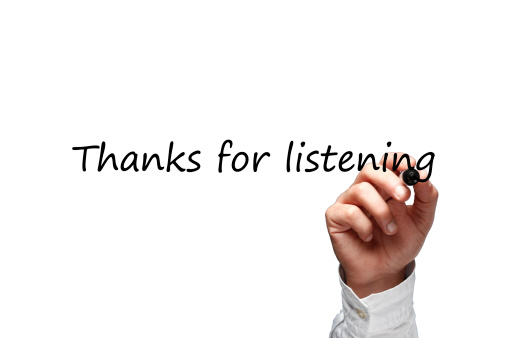